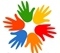 МАДОУ ЦРР – Детский сад № 29
Современные требования и опыт проведения занятий по обучению грамоте
Теоретический семинар
Подготовила: учитель-логопед
Крылепова Т.В.
1. Цели, задачи и содержание обучения грамоте дошкольников.
Сформировать у детей необходимую    готовность к обучению грамоте.

Научить детей чтению 
     и письму.
Обучение грамоте начинается не тогда, когда пытаются заставить ребенка запомнить букву, а когда ему скажут: “Послушай, как поет синичка!”.
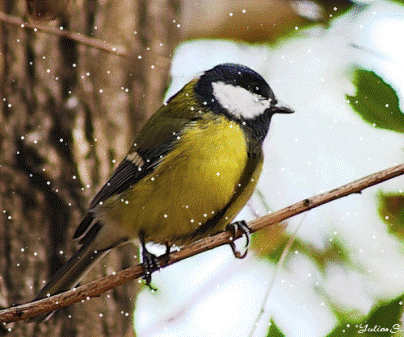 Учим детей  делить слова на слоги, используя в качестве наглядной опоры разные схемы.
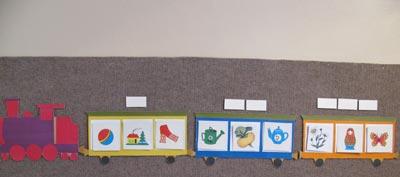 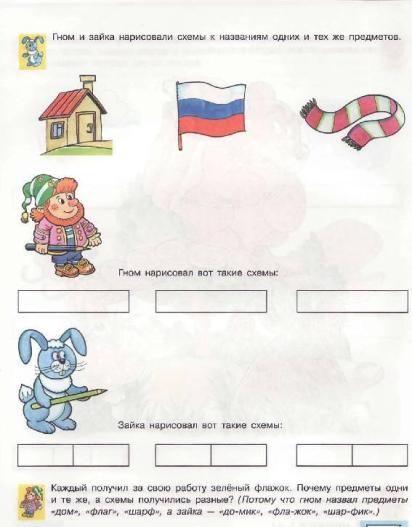 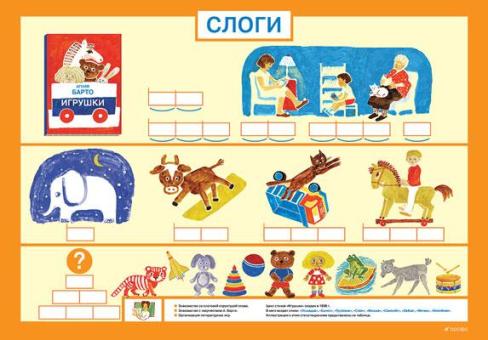 Проводится специальная работа по звуковому анализу: при помощи интонации выделяется каждый звук
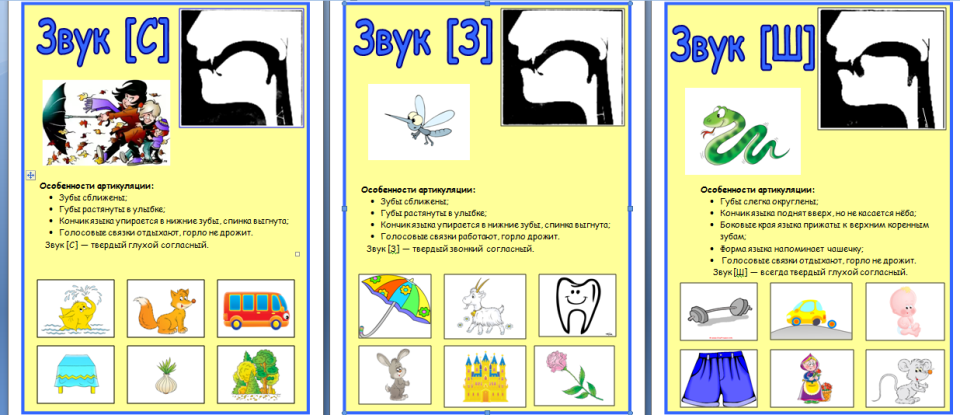 Обучаем звуковому анализу и синтезу слов с помощью звуковых схем
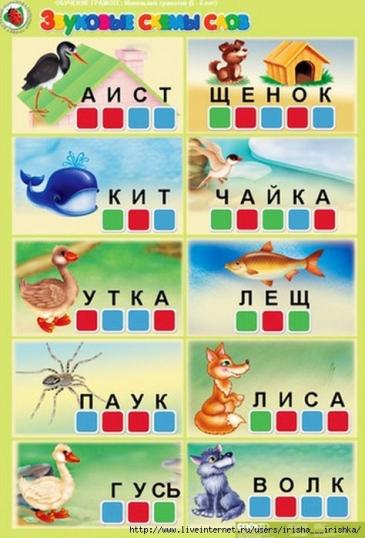 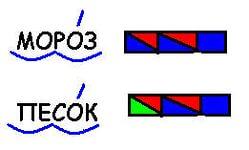 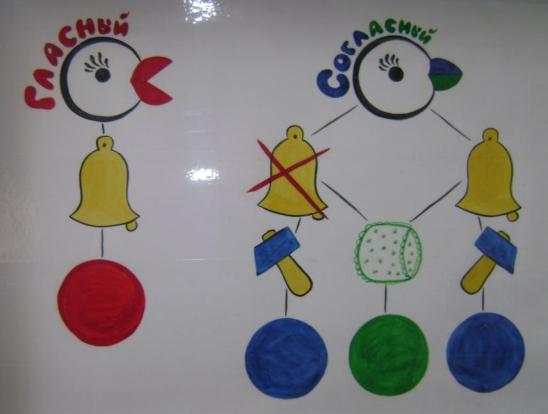 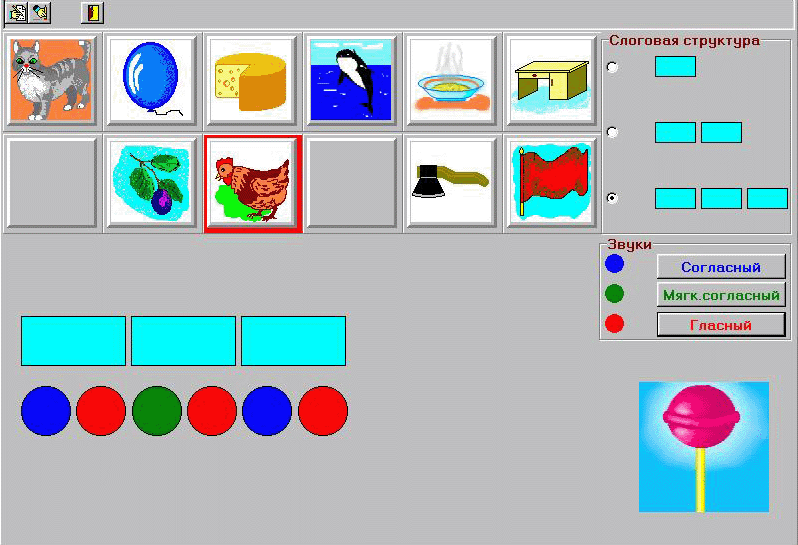 Дети усваивают понятия:
Звук
Слог
Слово
Предложение
Предлог
Дифференцируют звуки по твердости и мягкости
Глухости-звонкости
Навык складывания и чтения слогов закрепляется ежедневно!
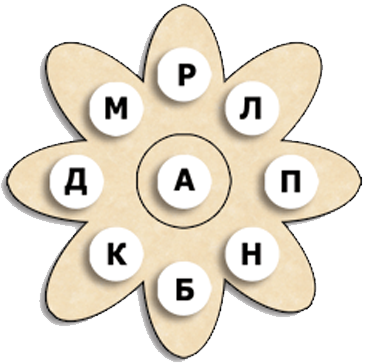 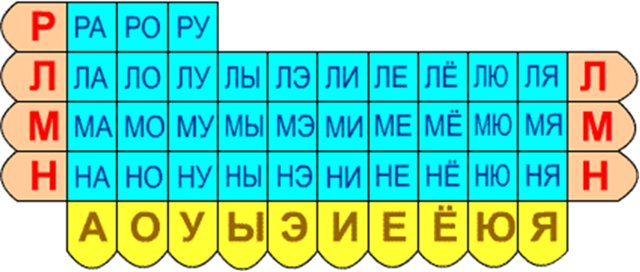 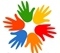 Большое внимание уделяется:
Упражнениям на преобразование слов путем замены, перестановки, добавления звуков;
Подчеркивается необходимость осмысленного чтения;
Для звукобуквенного анализа берутся слова различного слогового состава и слова со стечением согласных;
Учим детей делить предложение на слова, определять их количество, порядок слов в предложении, выделять предлог.
Первоначальное обучение грамоте предусматривает:
Формирование приемов умственной деятельности: умения наблюдать, сравнивать, обобщать. В то же время, само обучение грамоте носит развивающий характер, способствует развитию активной мыслительной деятельности.
Уточнение и обогащение словарного запаса с уточнением представления об окружающем мире.
Развитие связной речи. Формирование и совершенствование целенаправленных и связных высказываний, точное употребление слов, грамматическая правильность построения предложения, внятность, выразительность.
Воспитание умения ориентироваться на систему правил, необходимых для учебной работы.
Совершенствование чувственного опыта в области родного языка (развитие фонематического восприятия, звукового анализа и синтеза).
Формирование слогового чтения и навыков письма.
Задачи подготовки детей к обучению грамоте:
1. Формирование направленности на звуковую сторону речи:
развитие умения вслушиваться в слово;
выделять звуки;
различать звуки, близкие по звучанию.
2. Развитие умений ориентироваться в звуковом составе слова:
последовательно выделять звуки;
устанавливать их место в слове;
3. Активизация устной речи детей. 
    Сделать предметом их внимания слово и предложение, учить изменять и образовывать новые слова, наблюдать, сравнивать и обобщать явления языка.
Развитие проводится по основным направлениям:
развитие сенсорных и моторных функций;
развитие мимической мускулатуры;
развитие интеллектуальных функций (мышления, памяти, воображения, восприятия, внимания, ориентировки в пространстве и во времени);
развитие эмоционально-волевой сферы и игровой деятельности;
формирование черт гармонической личности.
Схема занятия включает:
Оргмомент с элементами релаксации, психогимнастики и психофизическими упражнениями.
Мимические, дыхательные, голосовые и физические упражнения.
На каждом занятии ведется работа над усвоением лексико-грамматического строя речи.
Физминутки несут речевую нагрузку.
Задания на словотворчество детей.
Задания на коррекцию психических функций.
Варианты занятий с использованием:
сюжетов сказок;
элементов фольклора;
воображаемых путешествий, экскурсий, поездок, приключений;
литературных персонажей;
известных и придуманных игр;
элементов сюжетно-дидактических игр;
сюжетных и пейзажных картин;
специально изготовленных пособий, рисунков, панно;
настольно-печатных игр;
сюжетов и героев мультфильмов.
Структура:
1. Организационный момент.
Цель: введение в тему занятия, создание положительного настроя на обучение, пробуждение интереса к познанию новых звуков, а также коррекция психофизических функций. Основная задача педагога – включить детей в работу с первых минут занятия. Огрмоменты проводятся в разных вариантах, но в любом случае полезно включать релаксационные, мимические и имитирующие упражнения.
2. Сообщение темы занятия.
Игровая форма сообщения темы не только пробуждает интерес к занятию, но и достигается главное для этого этапа – направляется внимание детей к изучаемому звуку, к восприятию новых и повторению пройденных звуков.
3. Характеристика звуков по артикуляционным и акустическим признакам.
уточнение артикуляции – положение губ, языка и зубов при произнесении изучаемого звука;
показывается “профиль” звука на рисунке;
уточняются акустические признаки звуков: спит или не спит голосок (глухие и звонкие звуки), поется или не поется звук (гласные и согласные);
находится образное сравнение звука (р – рычание тигра, ль – весенняя капель);
звуки обозначаются цветными символами;
определяется их место в звукобуквенном городе (в Синей, Зеленой или Красной стране).
4. Произношение звуков в слоговых сочетаниях и словах.
Основной задачей является развитие слухоречевой памяти и фонематического восприятия, мимики и просодических компонентов речи (ритма, ударения, интонации). Произношение слоговых рядов обычно сочетается с развитием интонационной выразительности и мимики.
5. Произношение звуков в словах.
развитие фонематического восприятия и фонематических представлений;
уточнение и расширение лексического запаса;
овладение грамматическими категориями словоизменения и словообразования, постижение смысла и многозначности слов;
развитие слухового внимания и зрительной памяти;
овладение простыми и сложными видами слого-звукового анализа и синтеза.
Для решения этой задачи важен принцип подбора речевого и наглядного материала.
6. Физминутка.
Основные задачи физминутки заключаются в:
снятии усталости и напряжения;
внесении эмоционального заряда;
совершенствовании общей моторики;
выработке четких координированных движений во взаимосвязи с речью.
7. Работа над предложением.
На данном этапе занятия решаются следующие задачи:
установление лексико-грамматических отношений между членами предложения;
актуализация накопленного словаря;
формирование связности и четкости высказывания;
работа над предложением как средством развития мыслительных процессов, в частности – умозаключений;
анализ и синтез словесного состава предложения как средства предупреждения дисграфии.
8. Произношение звука в связной речи.
Основная задача данного этапа:
совершенствование навыка правильного произношения звуков в связной речи, т.е. доведение произношения до автоматизма.
Попутно решаются и другие задачи:
развитие воображения и творческой фантазии;
развитие словотворчества;
развитие мелодико-интонационных и просодических компонентов.
9. Обучение элементам грамоты.
познакомить с буквой, которой обозначается изучаемый звук;
учить читать букву, слоги, слова;
учить писать печатными буквами слоги, слова.
10. Итог занятия.
Подводится итог, т.е. определяется результативность. Дается только положительная эмоциональная оценка. Отмечается активность каждого ребенка. Узнать, что понравилось, что бы хотели узнать в следующий раз.
В конце занятия детей может ожидать сюрприз.
Домашнее задание:
Помнить : главное - занятие от начала до конца должно быть добрым!
Источник шаблона:
Зинина Светлана Александровна, 
учитель истории и обществознания муниципального образовательного учреждения 
средней общеобразовательной школы №43 
г. Волгограда
Сайт: http://pedsovet.su/